Reports to Support FAST progress monitoring
Dashboard Selector
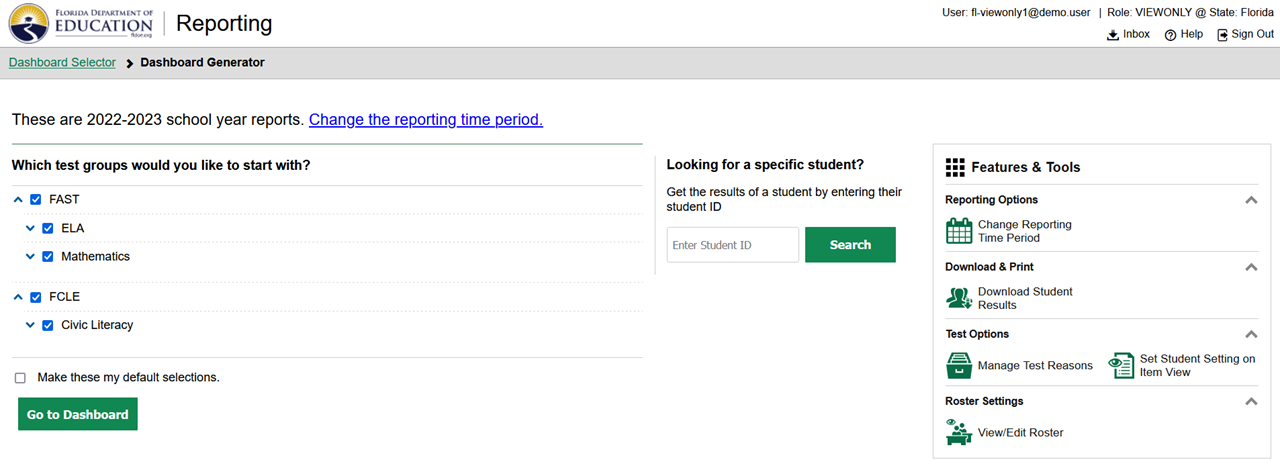 [Speaker Notes: All users start with the dashboard selector.
Click on Go to Dashboard]
Teacher’s Dashboard View
Teacher sees all tests for the students rostered to them
[Speaker Notes: This is the TEACHER’s dashboard view – showing all results for their roster.
Click on FAST ELA Reading]
The Teacher Sees Two Tables: All Tests Taken by His/her Students and Listing of All Students
Measures 

Test Name 
Tested Grade
Test Reason: PM 1, 2, 3
Number of students who have completed and submitted the test 
Average Score for all of the tests taken 
Achievement Level Distribution
[Speaker Notes: This shows results by class, and also individual student.

Click on FILTERS.]
Filters Allow the Teacher to Select Data a Single Test or Multiple Tests
Filters

Select Data for Specific Tests and Opportunities
[Speaker Notes: Explain the filters.
Click on the up and down arrows next to Grade 5 Reading.]
To Provide Teachers with Some Context for Their Class Level and Roster Level Performance, Comparison Scores for the State, District and School are Displayed
[Speaker Notes: Now the comparison to state/district/school is shown.

Click on the little i by the achievement level bar.]
The Definition of the Achievement Levels is Available by Clicking on the Icon
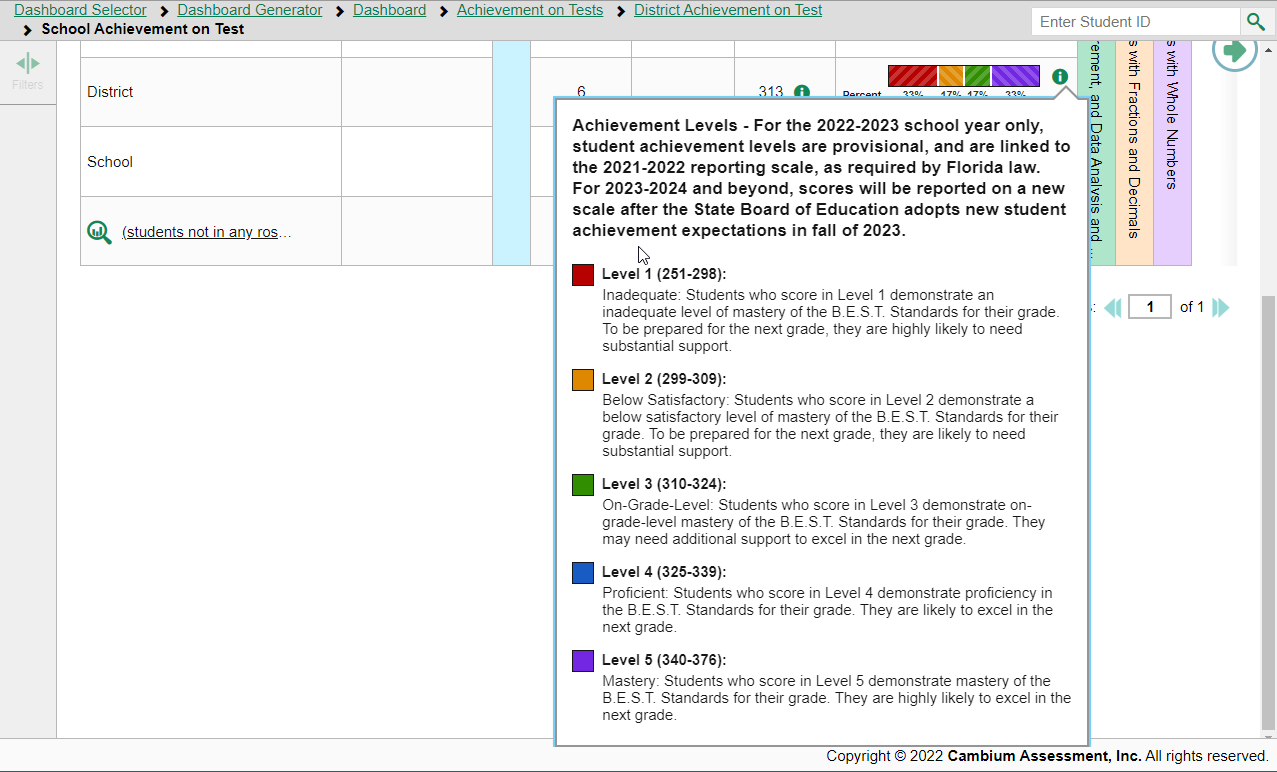 [Speaker Notes: The little i buttons show additional information.]
To Provide Teachers with Some Context for Their Class Level and Roster Level Performance, Comparison Scores for the State, District and School are Displayed
[Speaker Notes: Back at the teacher’s roster view, we can click on Grade 5 Reading to see more info.]
Teachers Can See How Each of Their Classes or Rosters Performed on the Test Overall and For Each Reporting Category
Measures

Student Count 

Test Completion Rate 

Average Scale Score for the Test for each Roster

Achievement Level Distribution for the Roster

Comparison Scores for State, District and School
[Speaker Notes: You can expand the Reporting Categories for more info.
Click on the plus sign next to Prose & Poetry.]
Teachers can Quickly See Which Standards are Strengths for Their Class and Which Standards Their Class is Struggling With
Measures

Performance for each Reporting Category

The Standards Assessed within the Reporting Category 

Proficiency on Each Standard

Performance on Each Standard relative to Performance on the Test as a Whole
[Speaker Notes: Explain this, then
Click on a Roster.]
Teachers Can Also See How Each Student Performed on the Test Overall, For Each Reporting Category and For Each Item
Measures

Overall Scale Score for the Test

Achievement Level

Percentile Rank 

Within Each Reporting Category there are 3 Performance Levels: Terminology is still being decided

Item level results
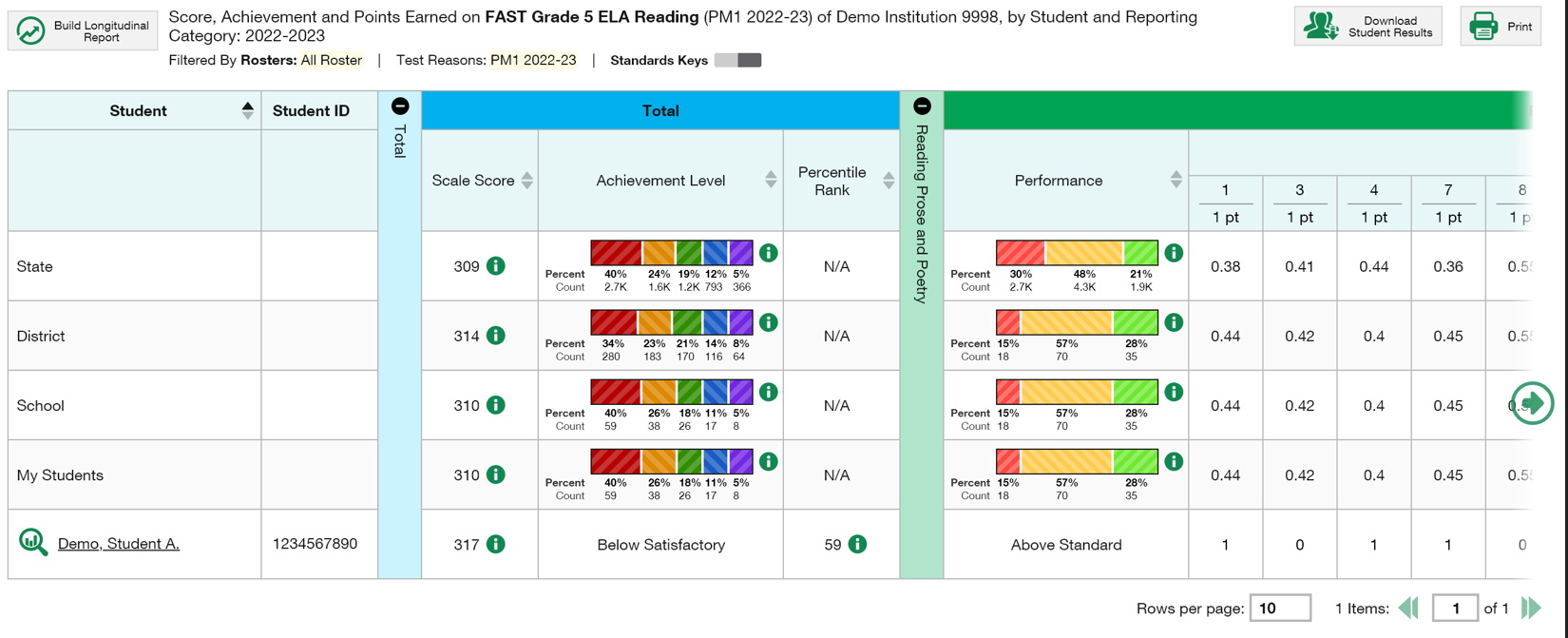 [Speaker Notes: You can also see detailed information by student.
Next, we will click on the specific student.]
Teachers Can Also View Progress for an Individual Student and Identify Changes in Scores and Performance Across PM 1, 2 and 3
[Speaker Notes: Results of progress across fall, winter, spring.]
Teacher’s Dashboard View
Teacher sees all tests for the students rostered to them
[Speaker Notes: Back on the TEACHER’s dashboard view
Click on Download Student Results]
Teachers Can Batch Print PDFs of the Student Report 
or Export the Data in Different Formats
Family Portal Login Page
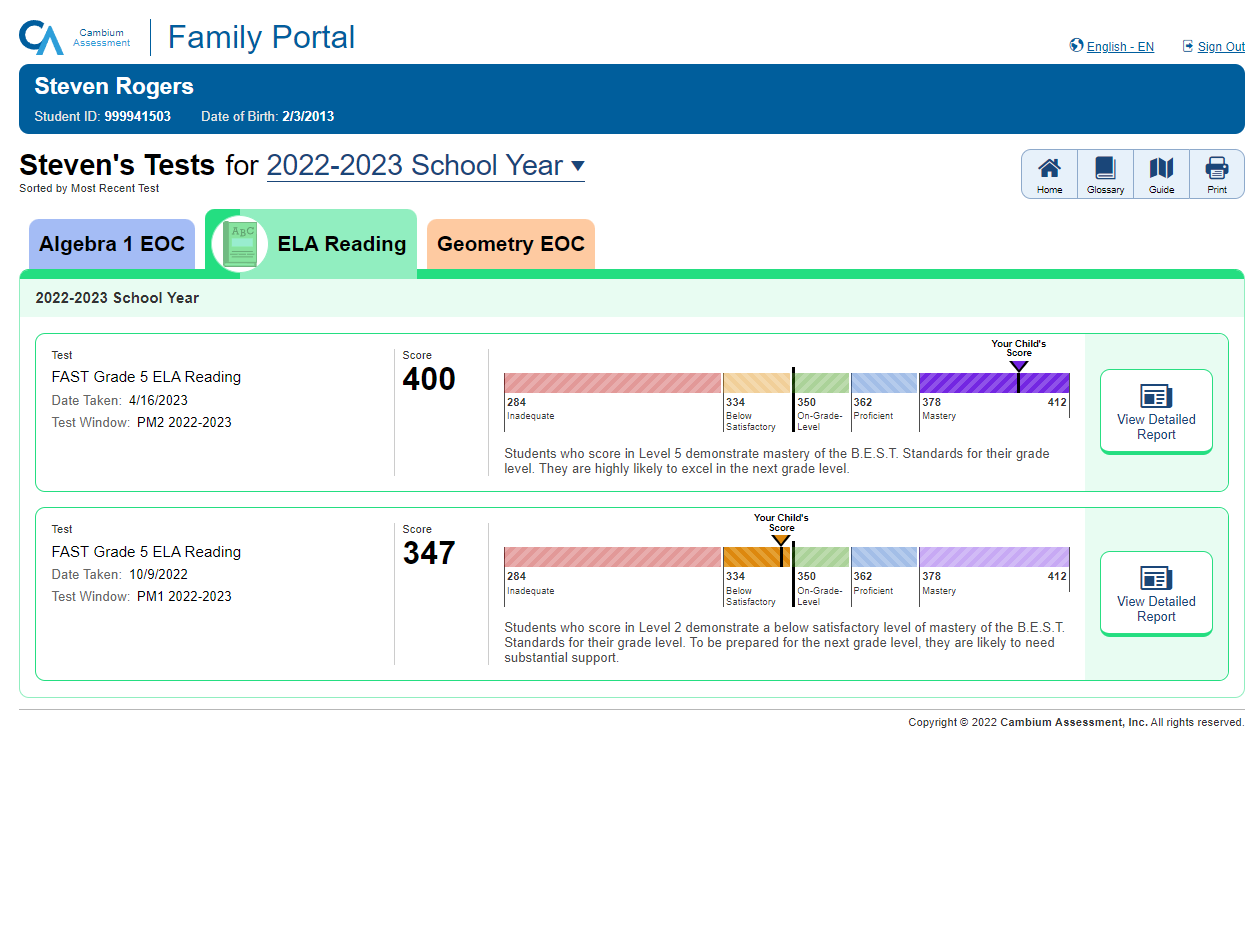